ערך מוסף
מדוע צריך לשוחח עם גננות על ערכים?
ד"ר לירון און, 
רכז מחוזי למניעת אלימות.
ראש יחידת כניסה להוראה, האקדמית גורדון
במקום פתיחה...
"ועוד נזכרתי: והנה סולם מוצב ארצה וראשו מגיע השמימה. 
ומה אנחנו מבקשים? 
האם לא מקום בשביל הסולם?"
א.ד. גורדון
2
הטבע המוסרי של ההוראה מתגלה כאשר תכליתה נבחנת כפעילות חינוכית. תכליתה של הפעילות החינוכית היא הוצאת החינך (הילד) ממצבו המצוי למצב ה"ראוי" על פי תפיסת העולם המוסרית של מחנך או מערכת חינוכית..." (צבר בן יהושע, דושניק וביאליק, 2007).
3
מה נדרש מגננת על מנת לנהל אינטראקציה חינוכית משמעותית?
הבנה נכונה של המסרים הרגשיים חברתיים של הילד.
תגובה סמוכה ומותאמת להם.
שידור של קבלה וחום רגשי כלפי הילד.
הצעת עזרה לילד, במידת הצורך.
הדגמת התנהגות מווסתת לעיני הילד.
הצבת מסגרת מותאמת הכוללת גבולות הולמים.
(שגיא- שוורץ וג'יני, 2008)
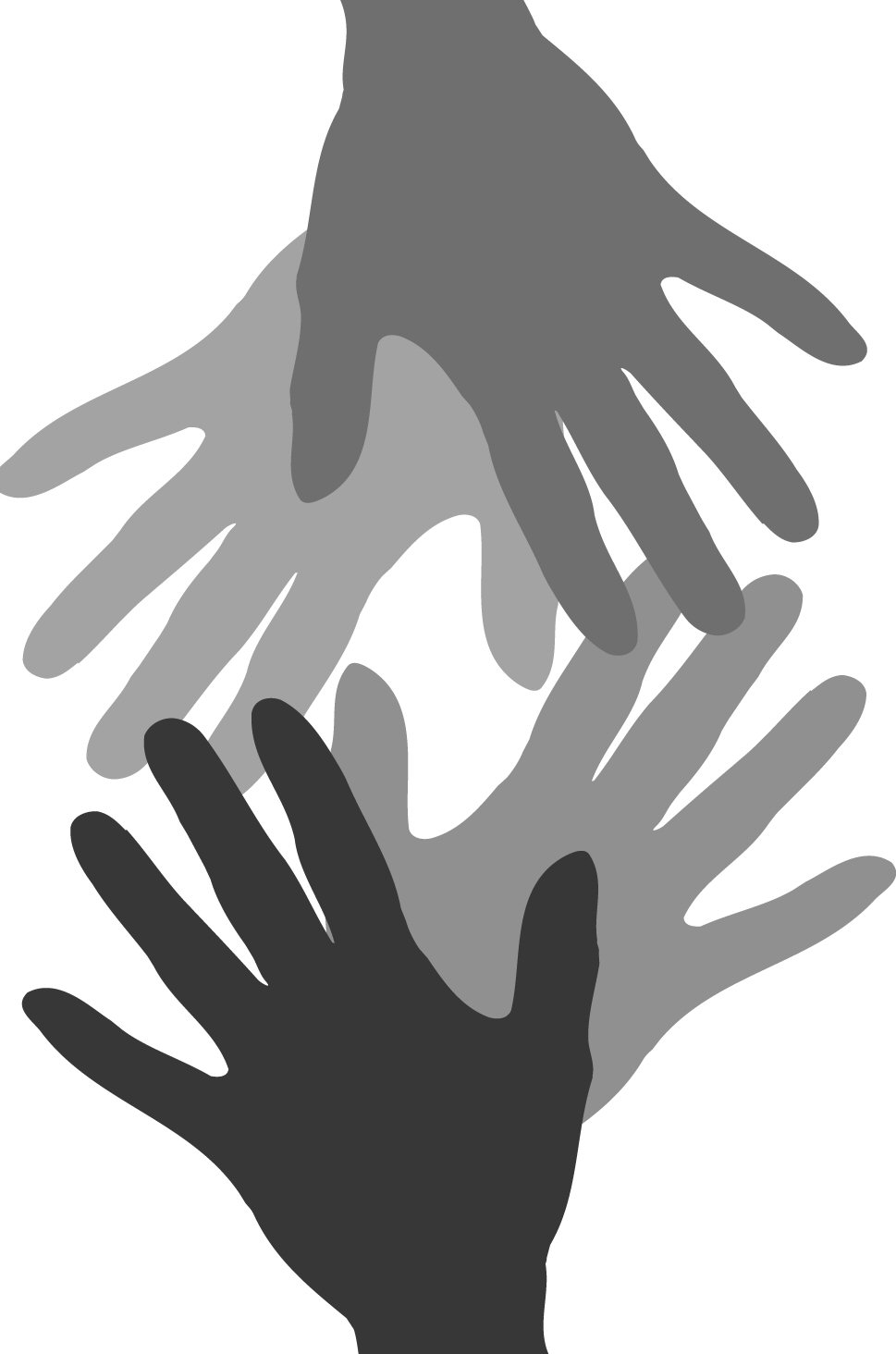 4
תוקפנות כאתגר לאינטראקציה המשמעותית
ביטויי התוקפנות הנורמטיביים האופייניים לגיל הרך מזמנים לגננת- "המבוגר המשמעותי"- אתגר מרכזי בניהול המפגש החינוכי המיטבי עם הילד.
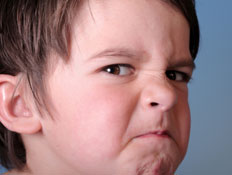 5
פעילות לקהל בנושא סיווג ערכי....
6
כיצד מתנהג הילד הנורמאלי?
"כיצד מתנהג הילד הנורמאלי? האם הוא רק אוכל, גדל, ומחייך במתיקות? כלל ועיקר לא. ילד נורמאלי שיש לו אמון באביו ואמו, אין לעצרו. במשך הזמן הוא מנסה את כוחו בקריעה לגזרים, הריסה, הפחדה, התשה, בזבוז, תחבולות סחיטה ורכישה. לכל מה שמביא את בני האדם לבית המשפט, (או לבית המשוגעים) יש מקבילה ביחסו של הילד לביתו ולמשפחתו בינקות ובילדות המוקדמת. כשהבית מצליח לעמוד בכל מה שעושה הילד כדי להפכו על פיהו, מוכן הילד להתחיל לשחק. אולם עסקים תחילה. בדיקות חייבות להיעשות..." (ויניקוט,1957).
7
מכשולים בהבניית אינטראקציה משמעותית
תוקפנות הילד והאיום הנלווה לה על סמכות הגננת ועל ילדי הגן עלולה לגרום לקריסה באינטראקציה החינוכית.

קריסת ההדדיות: קושי בקיום מפגש משמעותי שוויוני בין גננת וילד בעלי צרכים שונים. מפגש חינוכי לא הדדי הוא מפגש של כפייה של רצונות הגננת והתעלמות מצרכיו הייחודים של הילד.

קריסת הא- סימטריה: קריסת הסמכות החינוכית של הגננת במפגש עם הילד. מפגש א- סימטרי הוא מפגש שבו הילד כופה את רצונותיו או מעשיו והגננת אינה נתפסת בעיניו כמבוגר המוביל ומנחה את האינטראקציה עמו.
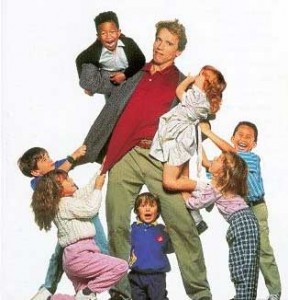 8
הכלת ניגודים- יציאה ממלכוד התוקפנות
כדי לצאת מן המלכוד עלינו להיות מסוגלים להכיל את המתח בלתי פוסק והניגודים המצויים במפגש החינוכי.
לחנך מבלי לפגוע בכבודו של התלמיד ומבלי לאבד את התוקף המוסרי של פעולתנו כאנשי חינוך.
המבוגר הנוכח הוא זה המסוגל להכיל את הניגוד. להיות משמעותי לכל תלמיד בהתאם לשונות שבו- במימד ההתנהגותי, הבין- אישי והתוך- אישי.
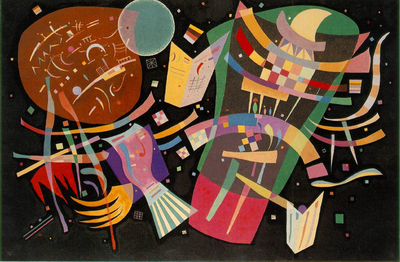 9
האתגר בהתמודדות מול קשיי התנהגות
מקובל לחשוב שהעיקר בדיאלוג הוא לפשר בין אנשים, לקרב את עמדותיהם, להביאם לילדי מכנה משותף, למצוא להם נוסחת ביניים. ממילא אם יוצאים מדיאלוג ודבר מכל זה לא קורה, רואים בכך כישלון. אני איני רואה את הדברים כך...תכליתו של הדיאלוג היא להגיע אל השונה...כל מי שרוצה לשים עצמו אל תוך דיאלוג של אמת, צריך בראש ובראשונה לברר לעצמו בכנות עד כמה הוא עצמו מוכן להשתנות. הוא נכנס לדיאלוג לא כדי שלאחר יקרה משהו, אלא כדי שלו עצמו יקרה משהו". (לסרי, 2004).
10
מטרת השיח גננת- פסיכולוג
קידום חקר עצמי רפלקטיבי של מעשה החינוך וההוראה של הגננת באופן שיוכל לקדם את פעילויותיה עם הילד.
הגברת תחושת המסוגלות עצמית של הגננת.
מסוגלות עצמית כתפיסת שליטה...(מתוך הספר של CBT).

פתיחת מרחב התבוננות אשר יאפשר זרימה של מידע בין "התיאוריה" (אשר אותה מייצג לרוב הפסיכולוג) לבין חוכמת המעשה (אותה רכשה הגננת) באופן שישרת את ההתנסות הקונקרטית של הגננת בשטח.
11
מכשולים בשיח
תפיסות ביקורתיות ושיפוטיות משני הצדדים.
הדגשת יתר של אחד הקודקודים-
הפסיכולוג כמחזיק יתר על המידה בתיאוריה,
הגננת כמחזיקה יתר על המידה בפרקטיקה.
ושניהם חסרי אונים מול ההתנסות בפועל...
12
אפשרות להתגבר על המכשולים
שיח שמתייחס לידע האישי- מקצועי של הגננת.
ידע זה שאוב ממקורות שונים בחייה האישיים והמקצועיים של הגננת, ומשקף את זהותה האישית, התרבותית והמקצועית כאדם וכאיש חינוך.
ידע זה מחיל בקרבו  את התיאוריות הנאיביות של הגננת על מרכיבי חייה השונים ועל הפרופסיה שלה וזאת במארג עם הידע שרכשה במהלך חייה ובהתנסותה המקצועית.
עבודה עם מאגר ידע זה מאפשרת לגננת לעמוד על ההגיונות העמוקים המנחים את עבודתה וכן את התנהגותה בפועל במצבים שונים.
13
כיצד לומדים אנשי חינוך? (ע"פ Lunenberg 2009 )
הגננת
14
מודל הלמידה של לוננברג, (2009)
תיאוריה - ממלאה את הצורך לסדר ולאימות של תופעות המתרחשות תוך כדי התנסות. יש בה מבנה לוגי, כמו למשל הגדרות וטענות הנובעות מהן. התיאוריה היא סטטית יחסית ומנותקת במידה מסוימת מהמצבים הייחודיים והממשיים שעליהם היא משפיעה. 
חוכמת המעשה –הרגישות והמודעות למה שחיוני במצבים מעשיים ייחודיים ולמציאת דרכי פעולה אפשריות לטיפול בהם. זוהי חוכמה הקשורה 'לכאן ולעכשיו' בעבודת המורה. 
התנסות –מה שקורה בעולם האמיתי בעת ההוראה בפועל בבית הספר. ההתנסות חובקת את הסביבה הכיתתית ואת המציאות הפנימית של המורה המתייחס אליה. זוהי מציאות רב-רובדית שיש בה דרכים מגוונות, נכונות או שגויות, לפעולה, אמונות על המעשה כמו גם תחושת זהות מקצועית המתפתחת במהלכה.
15
ידע פדגוגי
(מתאוריות)
ידע מתחום הדעת
(מתיאוריות וניסיון)
מקורות הידע 
של גננות
ידע פרקטי-דידקטי
     (מניסיון מקצועי)
ידע פופולארי 
(מהמדיה)
ידע אישי (personal knowledge)
  (מסיפור החיים)
על פי ד"ר נורית דביר
מרכיבים משפחתיים
דמויות משמעותיות, הורים, קרובים
מרכיבים אישיים
נקודות מפנה , תכונות,
 מצב פיזי
רכיבים של 
הידע האישי-מקצועי
מרכיבים מקצועיים
מורות, מנהלת, תלמידים
תיאוריות חינוכיות
מרכיבים תרבותיים
עדה, לאום, מגדר
הבניות חברתיות
ד"ר נורית דביר
ערכים ארגוניים   (פרידמן, 2001)
קידום ערכים של
 שוויון, צדק חברתי,
ודעת
קידום ערכים של
 אהבת הבריות, 
 הגינות ונאמנות
השגת יציבות, קביעות 
ושמרנות בארגון
עצמאות בפעולה, ובקבלת החלטות, שאיפה להישגיות
ציות, השגת הלימה
בין הדעות בארגון
 לבין הדעות 
  המקובלות
שאיפה לחידושים,
לשינויים ולגיוון
השגת מעמד של סמכות  מקצועית, שליטה באנשים ובמקורות
השגת מצוינות,  סטנדרטים  ומיומנויות ביצוע גבוהות
ד"ר נורית דביר
למה להתחיל בערכים ולא בהתנהגות
ערכים כשער הכניסה למלאכת החינוך.
הדיון הערכי נוגע ברכיבי הידע האישי מקצועי של הגננת, אך מחבר אותה לפרקטיקה.
דיון ערכי אינו תיאורטי בלבד ואינו פסיכולוגיסטי בלבד.
דיון זה גם אינו ממקד רק בהתנהגות- דבר שעשוי להגיבר אשליית שליטה על הילד או לרדד את כל העשיה החינוכית לעשייה התנהגותית גרידא ובכך להתעלם מההבנה הפסיכולוגית שבבסיס כל התנהגות יש משמעות של קשר
ועל הגננת להתמודד עם האתגר הקשר עם הילד התוקפני מעמיד בפנייה...
19